Factual and fictional programmes
The contrasts and 
the similarities
Factual programmesin the usa
These shows include the late show with David letterman and the Larry king show on cnn, Conan O'Brian and Charlie rose on nbc , hannity and colmes on fox , American idol and American mobs on cbs, American maniacs and jay leno on nbc and the orielly factor on fox .
Documentaries from the u.s. Include most wanted , crossing criminal cultures ,stranger than fiction : the story of the Boston mafia and siskel and ebert : at the movies .
Clips of  larry king , charlie rose , and connan o brian
http://www.youtube.com/watch?v=UKZ5bDklDJg
http://www.youtube.com/watch?v=Gx7pM6O8aHo
http://www.youtube.com/watch?v=fXU6WirB0nM
http://www.youtube.com/watch?v=f2AESaDOKpY
http://www.youtube.com/watch?v=TylstbJLiWM
http://www.youtube.com/watch?v=jJtHwrJvcI0
Some factual shows from the usa
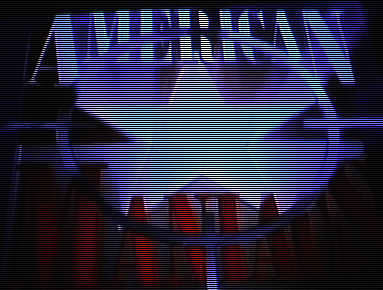 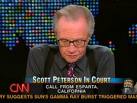 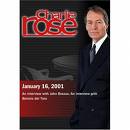 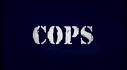 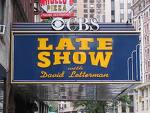 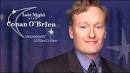 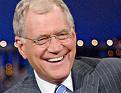 Charlie Rose – bush , clinton ,blair,de niro and more
http://www.youtube.com/watch?v=lM5U1aqBL7Y
http://www.youtube.com/watch?v=uMjpIkaP8FU
http://www.youtube.com/watch?v=Tgm8BrmzgLM
http://www.youtube.com/watch?v=18rL78aaEsc
http://www.youtube.com/watch?v=qIL3K2iGzYs
http://www.youtube.com/watch?v=0DuybKwc_Cs
More great clips from tv interviews
http://www.youtube.com/watch?v=0tXcqt7_0rI
http://www.youtube.com/watch?v=Tdyj0Or1hHE
http://www.youtube.com/watch?v=e7cVvMaSB3Y
http://www.youtube.com/watch?v=IJcUe5eYKfU
http://www.youtube.com/watch?v=eD1nwe5Esx0
http://www.youtube.com/watch?v=CuYD2cwMbpw
United states talk show hosts jay leno(nbc) and bill orielly (fox)
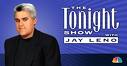 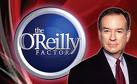 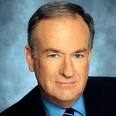 Matt damon , bill murray and more
http://www.youtube.com/watch?v=glvGfQnx3DI
http://www.youtube.com/watch?v=KwkS-ERuNuk
http://www.youtube.com/watch?v=WkQJ4XPmImI
http://www.youtube.com/watch?v=G4Px_1h3J9A
http://www.youtube.com/watch?v=-jQgl9NS9A0
Fictional programmes in the usa
Great fiction over the years has included the over the top fiction of the wwf ( now wwe ) ,Baywatch , knight rider , the A team , the star trek legacy , Beverly hills 90210 ,the x files and the Simpsons .  
Other great American fictions include more recent shows such as friends , c.s.i. , criminal minds , marshal law , nash bridges , fringe , dexter , terminator : the Sara Connor chronicles and medium, heroes, and lost.
The great news broadcasters from the usa
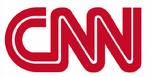 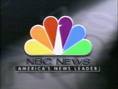 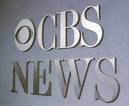 Clips from leno  and fox
http://www.youtube.com/watch?v=uRVCPgk7eIA
Animated classics
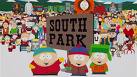 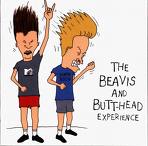 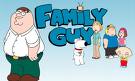 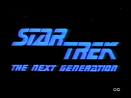 fiction from the usa
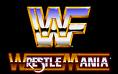 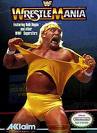 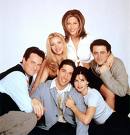 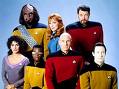 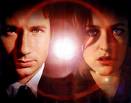 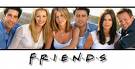 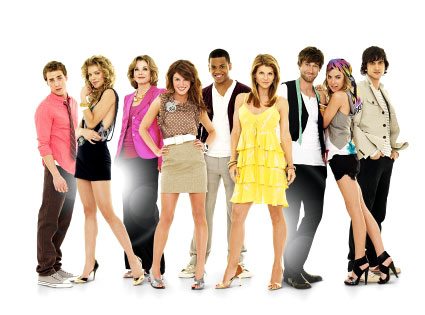 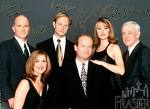 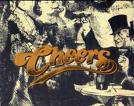 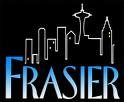 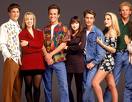 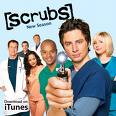 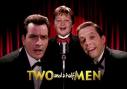 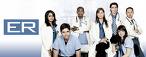 Very successful shows from stateside
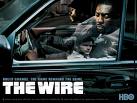 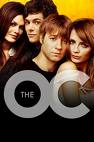 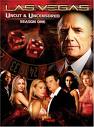 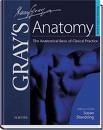 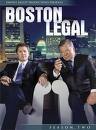 More true classics include:
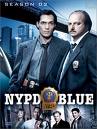 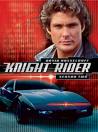 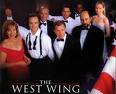 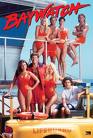 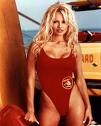 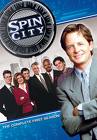 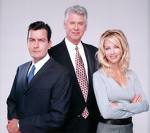 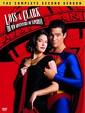 Some chick flick TV shows
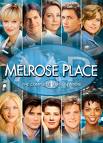 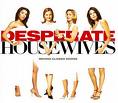 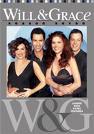 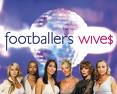 The different types of factual documentaries
These include poetic documentaries ,expository documentaries , observational documentaries , interactive documentaries ,reflexive documentaries and performative documentaries they are all different in there own way my personal favourite type are the interactive documentaries which include historical and biographical content .
The performative documentary is based around literature and art I like these also but the observational version which focuses on fly on the wall shows( big brother , osbournes ), these are not to my liking .
Factual programmesin the up and Ireland
These include great shows like nationwide , rte news and faille towers from rte , also nightly news with Vincent Browne , sports tonight and Ireland a.m. From TV. 3.
The British have lots of factual shows including panorama , Friday night with Jonathon ross and bbc news from the bbc , also lesser spotted Ulster , natural born sellers and deal or no deal from itv also countdown , the poul ogrady show on channel 4 and wild animal er and sofias diary on channel 5 .
The majer news broadcastersfrom  the British isles
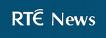 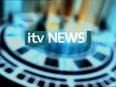 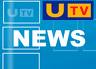 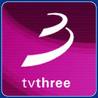 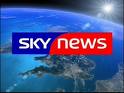 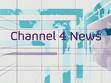 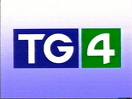 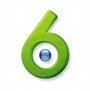 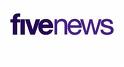 2 news documentaries fromrte, bbcs documentary show and channel 4s favourite show
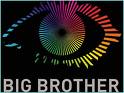 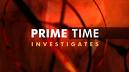 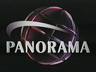 Fictional programmesin the uk and Ireland
Fair city , raw and the clinic from rte  and ros na run from t.g.4 . Channel 6 show American dramas  including charmed , friends and family guy  Are Irelands fictional dramas.
Bbc bring us east enders , little Britain and holby city and itv brings us coronation street , emerdale and home and away .also channel 4 had Brookside it has hollyoaks and csi Miami  and channel 5 has neighbours , law and order and c.s.i ny  ( they don't show -many home grown shows).
Britain's number 1 soap
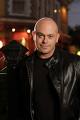 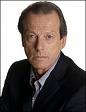 Some great fiction fromthe uk and Ireland : the bill, only fools ... and fair city
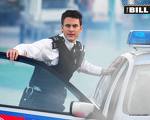 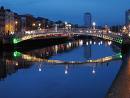 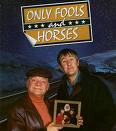 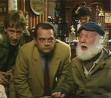 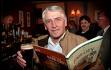 Some great British fictional comedy
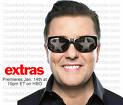 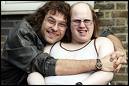 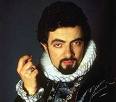 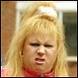 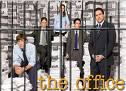 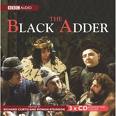 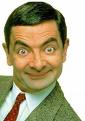 Contrasts of the American andBritish styles of broadcasting
I think the American style is more upbeat and a lot more colourful and they have a better use of colour the pride of their country is reflected in there presentation of humour , hype and character even in there news shows they show something the British just cant seem to do. 
The accent has a massive factor and role to play in this comparison because all the usa accents are exiting and all the English accents apart from the cockney accent are really boring .
The new blood of American fictional  dramas
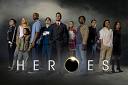 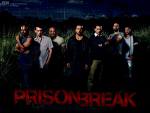 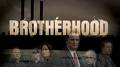 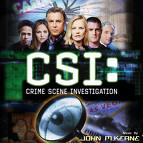 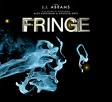 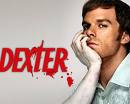 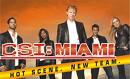 More great t American fictions
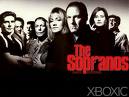 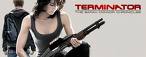 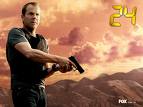 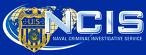 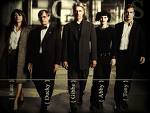 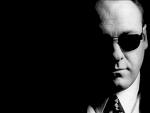